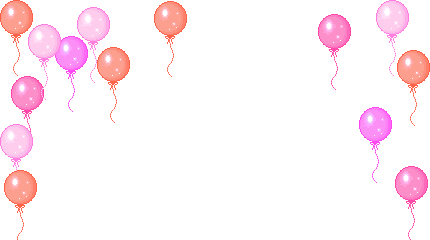 Chào mừng quý thầy cô 
 & các em học sinh
Tin học 4
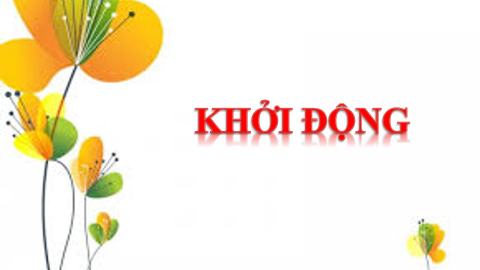 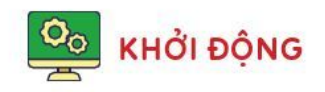 Em có thích cách xuất hiện của các trang trình chiếu như trong đoạn video không? Vì sao?
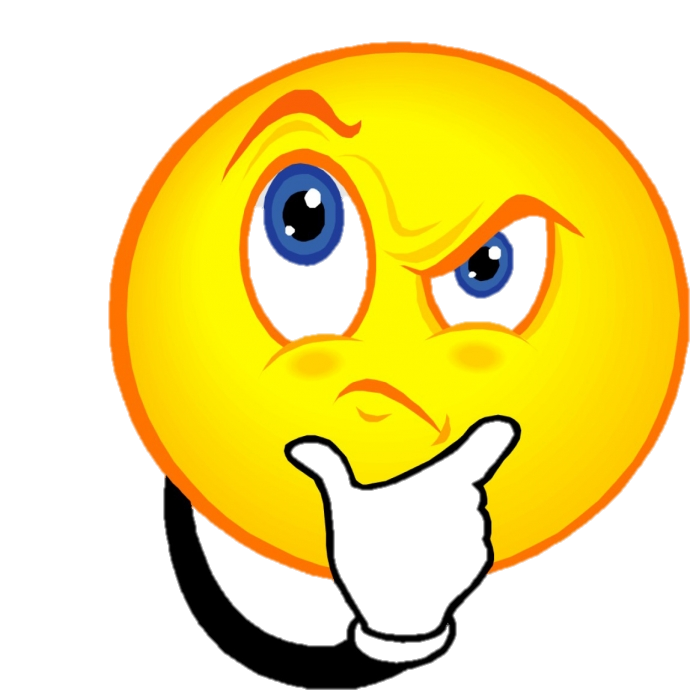 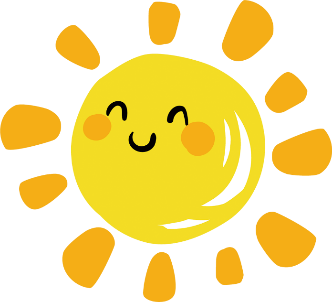 TIN HỌC 4
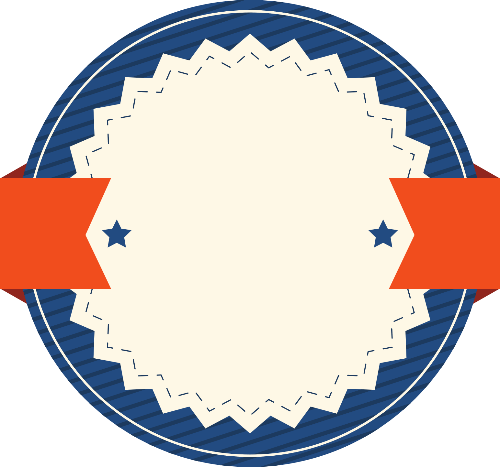 BÀI
Hiệu ứng chuyển trang chiếu
3
Sau bài này em sẽ:
- Sử dụng được một vài hiệu ứng chuyển trang đơn giản.
- Lưu được tệp trình chiếu vào đúng thư mục.
BÀI 3: HIỆU ỨNG CHUYỂN TRANG CHIẾU
1. Hiệu ứng chuyển trang chiếu
THẢO LUẬN NHÓM
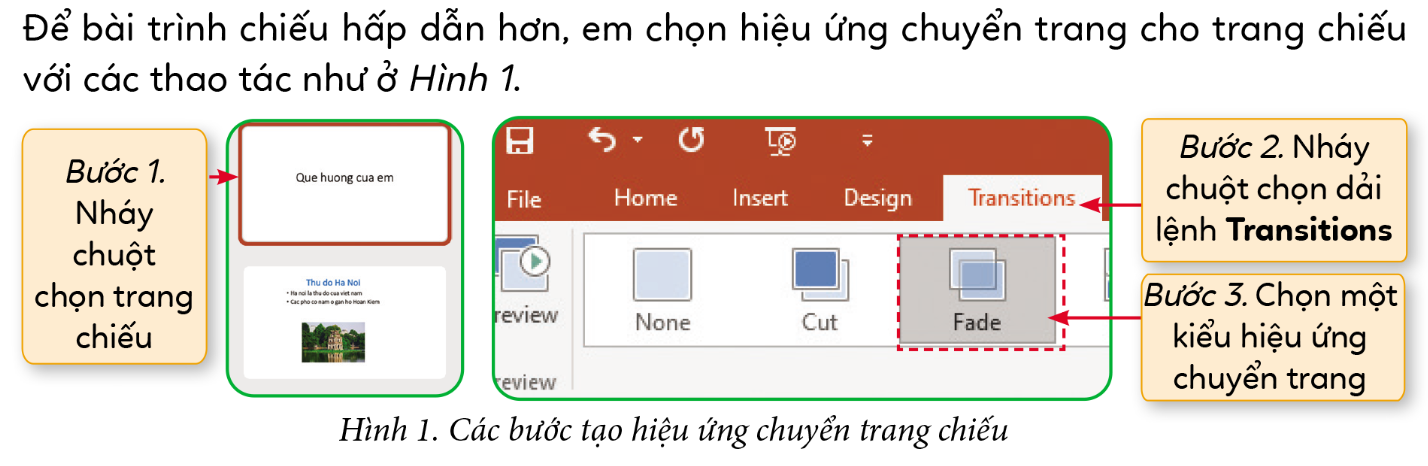 BÀI 3: HIỆU ỨNG CHUYỂN TRANG CHIẾU
1. Hiệu ứng chuyển trang chiếu
BÀI 3: HIỆU ỨNG CHUYỂN TRANG CHIẾU
1. Hiệu ứng chuyển trang chiếu
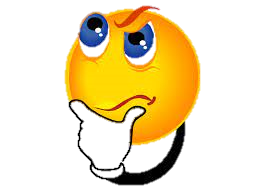 Cách bỏ hiệu ứng chuyển trang:
Bước 1: Chọn trang chiếu muốn tạo hiệu ứng.
Bước 2: Nháy chuột chọn dải lệnh Transition.
Bước 3: Ta nháy chuột chọn None.
BÀI 3: HIỆU ỨNG CHUYỂN TRANG CHIẾU
2. Lưu bài trình chiếu
Em hãy nêu các bước để lưu tệp trình chiếu vào thư mục?
Các bước lưu tệp trình chiếu vào thư mục:
Bước1: Nháy chuột vào bảng chọn File chọn Save.
Bước 2: Nháy chọn Browse.
Bước 3: Nháy chuột chọn This PC, chọn thư mục lưu tệp.
Bước 4: Đặt tên cho tệp trình chiếu.
Bước 5: Chọn Save.
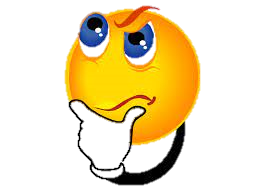 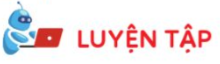 non
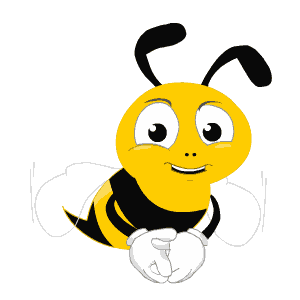 Ong
học
việc
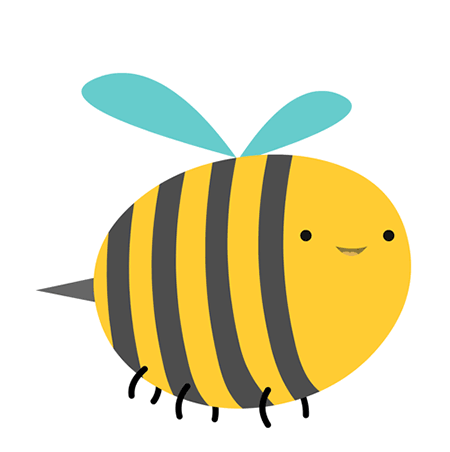 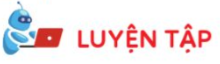 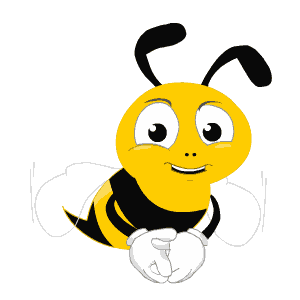 Dải lệnh nào chứa các hiệu ứng chuyển trang cho trang chiếu?
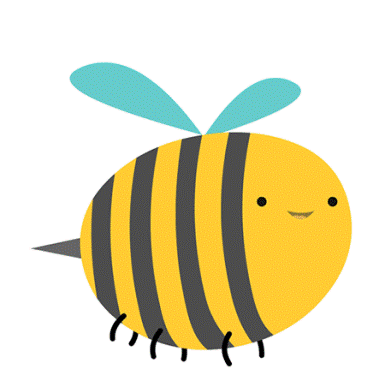 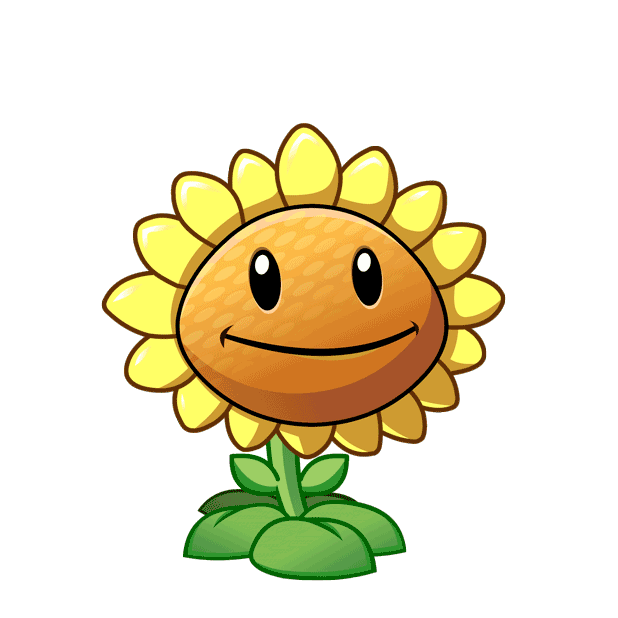 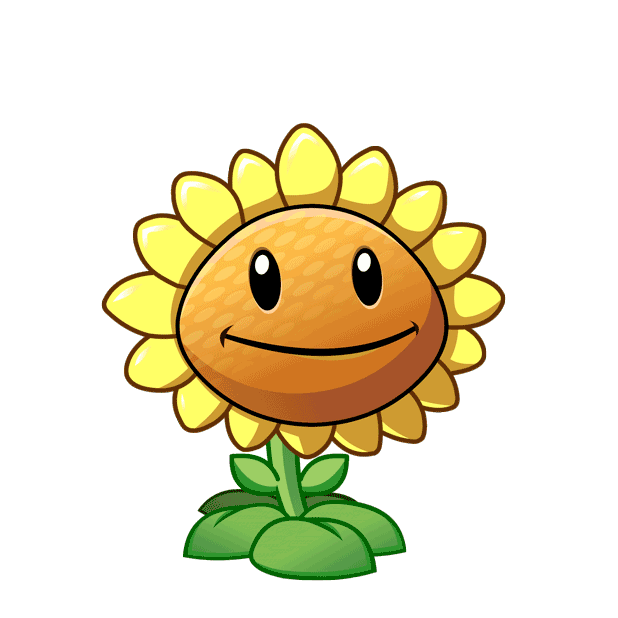 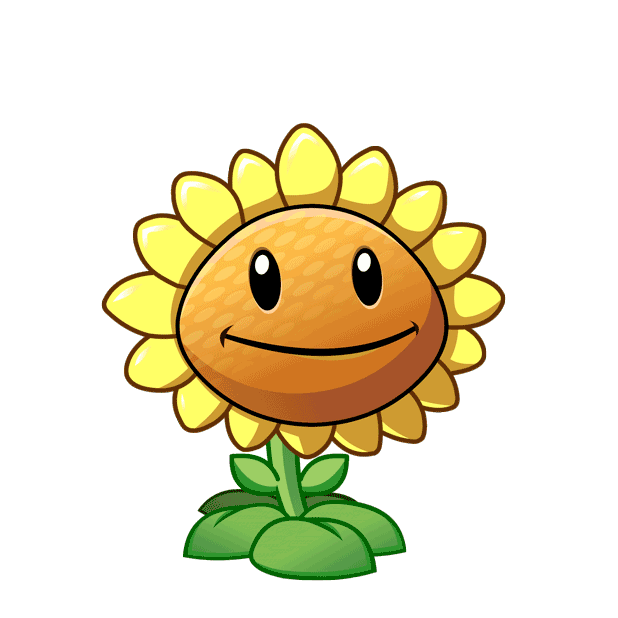 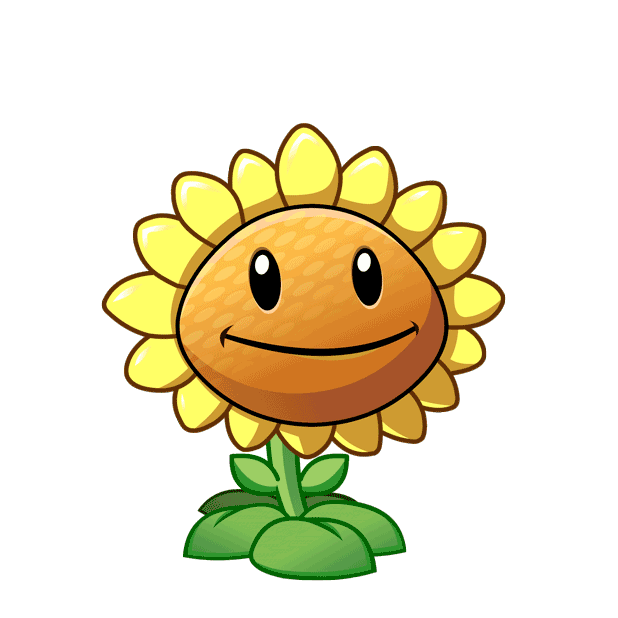 A. Transitions
B. Animations
C. Design
D. Insert
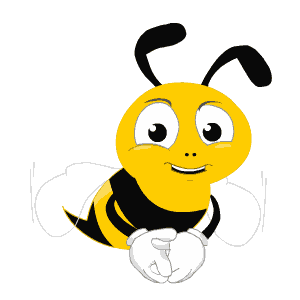 Muốn bỏ hiệu ứng chuyển trang thì ta chọn Transitions sau đó nhấn chuột vào?
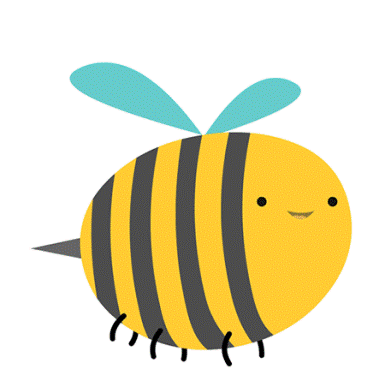 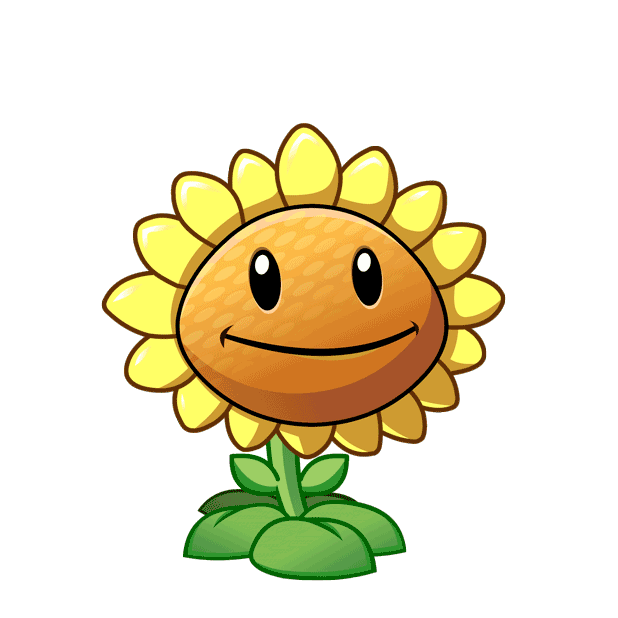 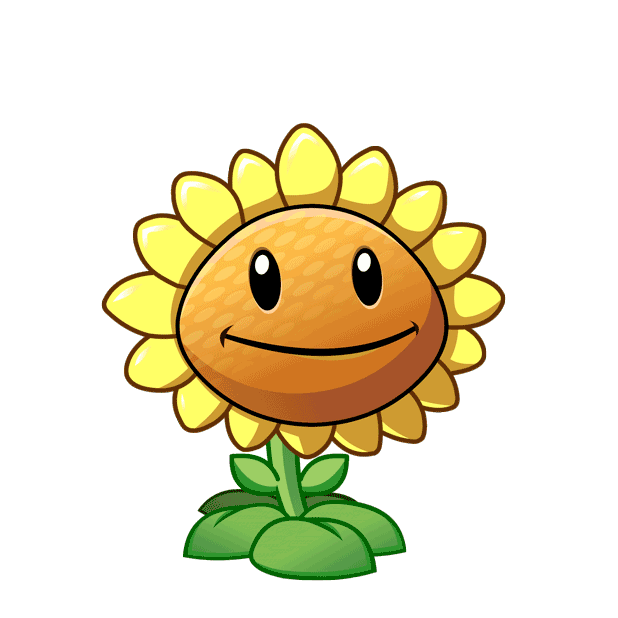 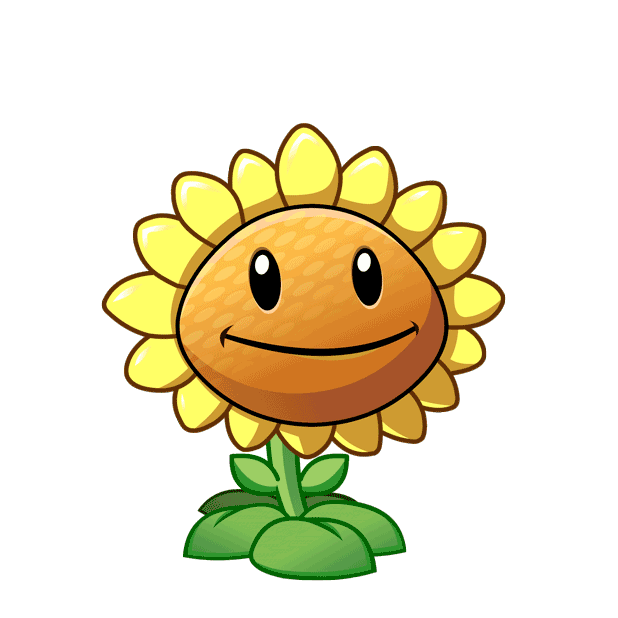 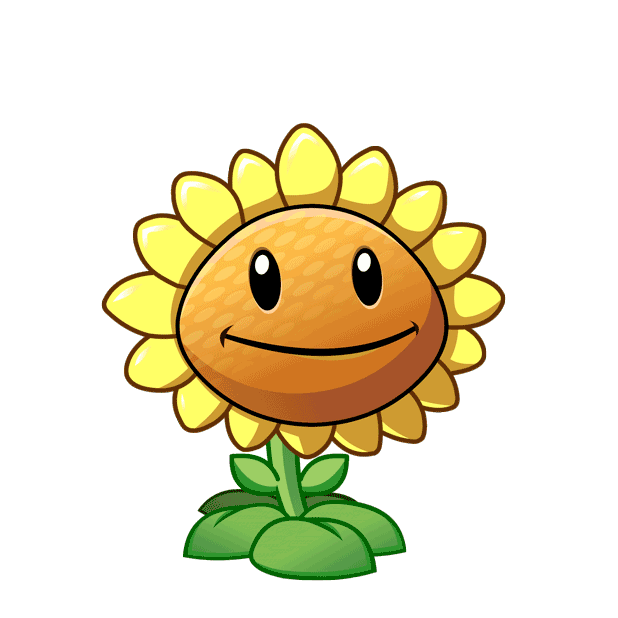 B. None
C. Fade
D. Push
A. Cut
BÀI 3: HIỆU ỨNG CHUYỂN TRANG CHIẾU
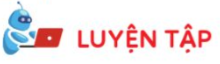 THỰC HÀNH THEO NHÓM
BÀI 3: HIỆU ỨNG CHUYỂN TRANG CHIẾU
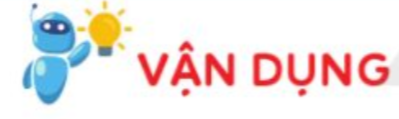 THỰC HÀNH THEO NHÓM
BÀI 3: HIỆU ỨNG CHUYỂN TRANG CHIẾU
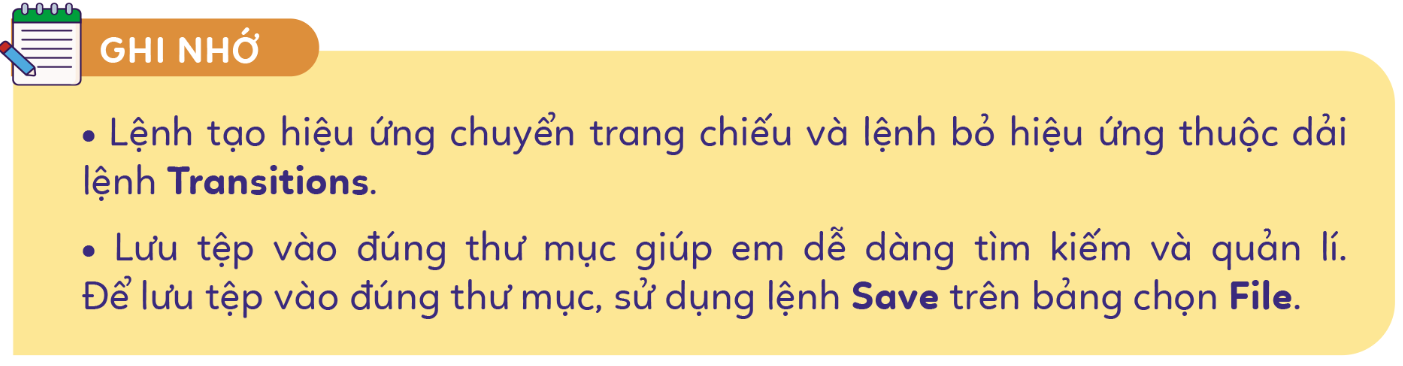